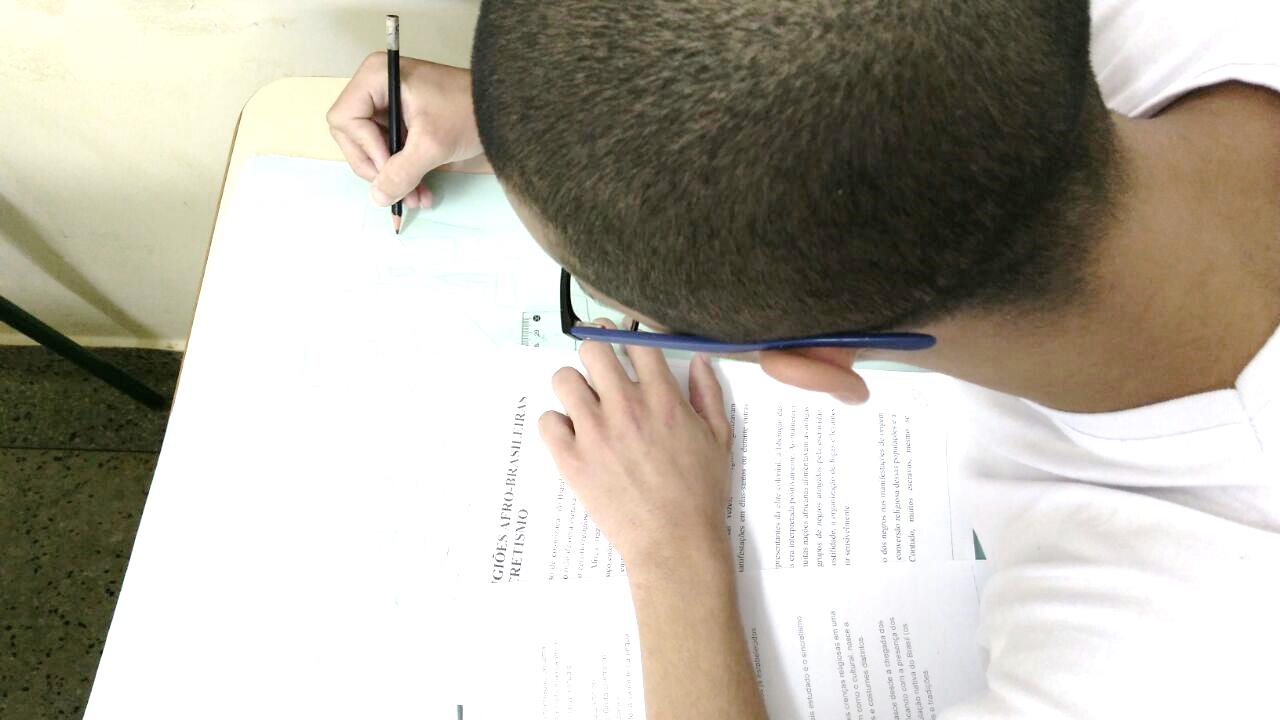 A implementação do 3ª Turno nas escolas das Unidades de Internação. A Experiência de Campos dos Goytacazes.
Valéria Braga
Diretora do C. E. Rui Barbosa
Histórico:
Em 25 de junho 2013 foi inaugurado o Colégio Estadual Rui Barbosa, localizado na unidade socioeducativa Professora Marlene Henrique Alves- CENSE Campos.

A escola oferece as seguintes modalidades de educação: Ensino Fundamental no Primeiro e Segundo seguimento e Ensino Médio.
A clientela escolar é composta por alunos internos que cumprem medidas socioeducativa na faixa etária de 13 a 18 anos.
Neste ano a escola dispõe de 4 turmas de anos iniciais do Ensino Fundamental, 14 turmas do Ensino Fundamental II, 4 Turmas de Ensino Médio; 2 turmas multisseriadas que atendem aos adolescentes de Internação Provisória.

1 Diretora Geral, 1 diretor adjunto, 1 coordenadora pedagógica, 1 secretária e 18 professores.
Espaço Escolar
01 sala de direção;
01 sala da secretaria;
01 sala dos professores;
06 salas de aula;
01 banheiro com duas cabines;
01 banheiro para alunos e PNE- Portadores de Necessidades Especiais;
01 banheiro para funcionários;
01 copa;
01 biblioteca;
01 DML- Departamento para Material de Limpeza.

A escola conta com a parceria do Cense para utilizar  duas oficinas externas ao prédio como sala de aula, com capacidade máxima de 15 alunos por sala.
Capacidade de atendimento da escola: Até 108 adolescentes
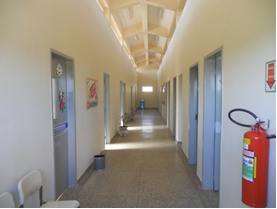 Implantação do terceiro turno
O ano de 2017 já é considerado, para nós colaboradores do C. E. Rui Barbosa, como um dos mais importantes da escola. Pois, nesse ano escrevemos mais uma linha importante na nossa história institucional,   ao sermos a primeira escola de socioeducação, da Diesp,  a implantar o terceiro turno escolar.
Forças:
Atender a crescente demanda;
Empenho da Diesp;
Parceria com a unidade (salas);
Agentes;
Reconhecimento dos alunos;
Terminalidade escolar.
Fraquezas:
Preconceito/desconhecimento;
Estrutura;
Transporte;
Recursos tecnológicos.
Mesmo com todas as dificuldades apontadas a nossa escola segue fazendo o seu trabalho da melhor forma possível, acreditando na educação como transformadora de vidas.
Projetos desenvolvidos
Inicio do período letivo ( Acolhimento)
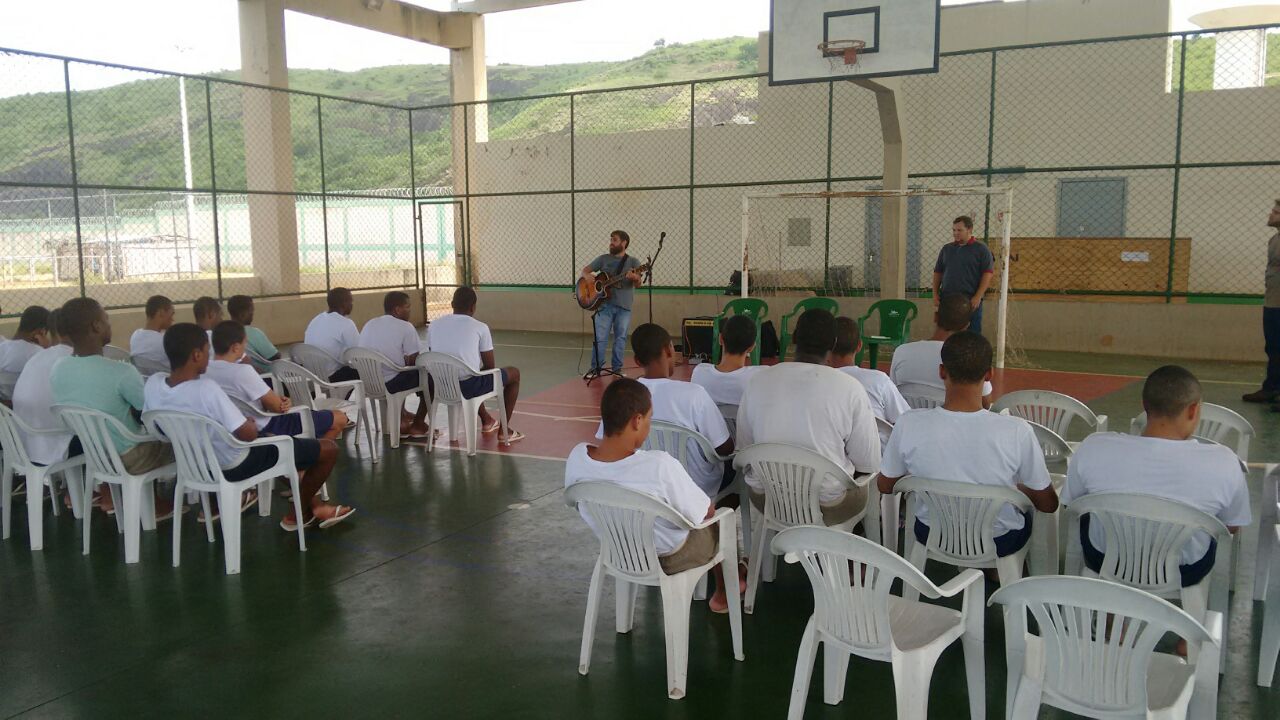 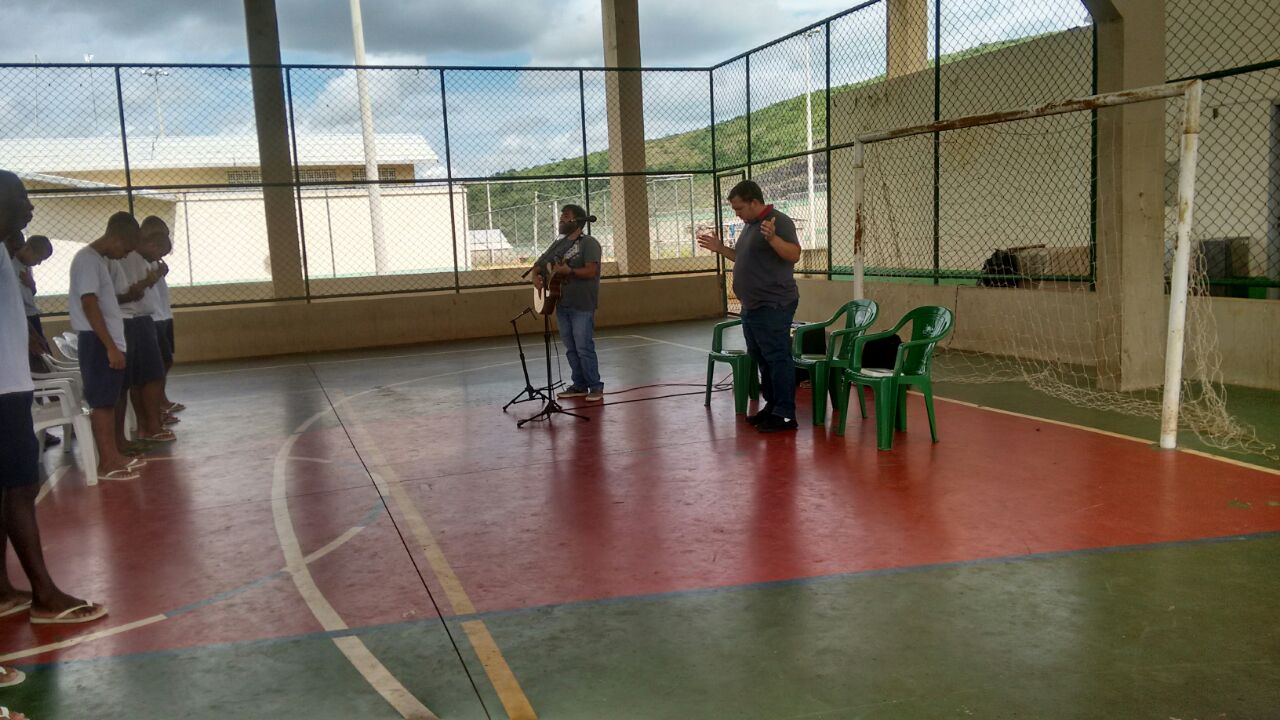 PROJETO: HORTA – CULTIVANDO SABERES
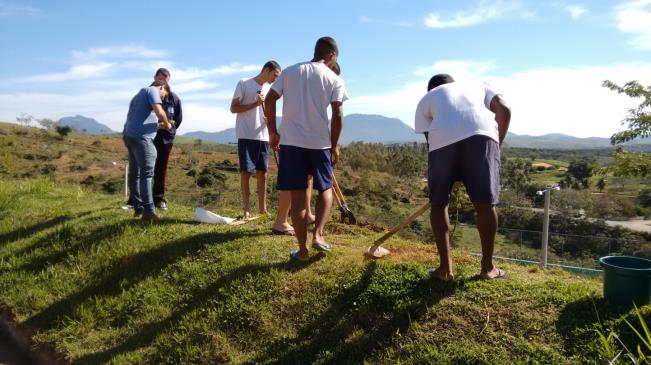 Semana de saúde, ciência e educação.
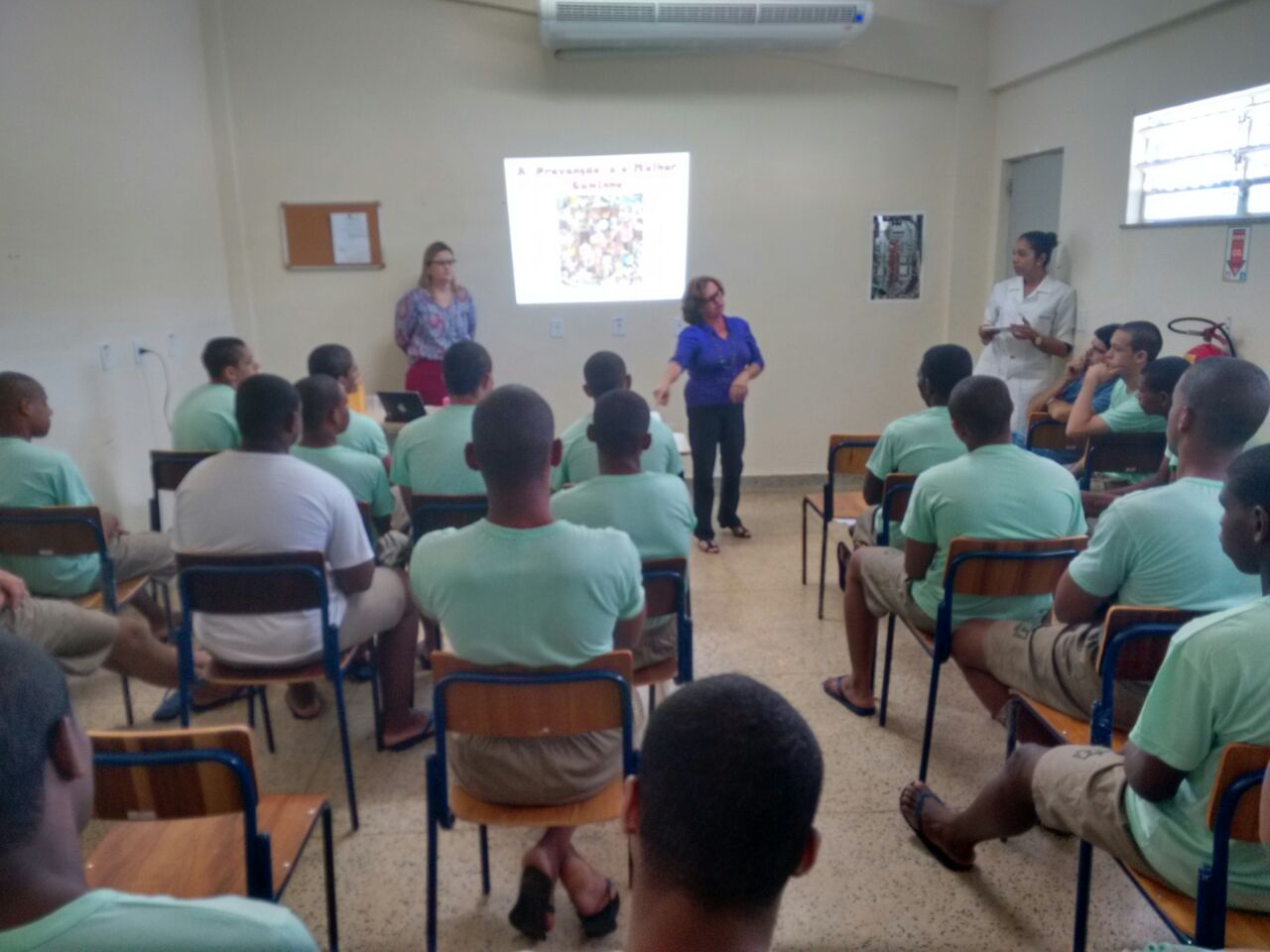 Capacitação dos professores para desenvolvimento do projeto:
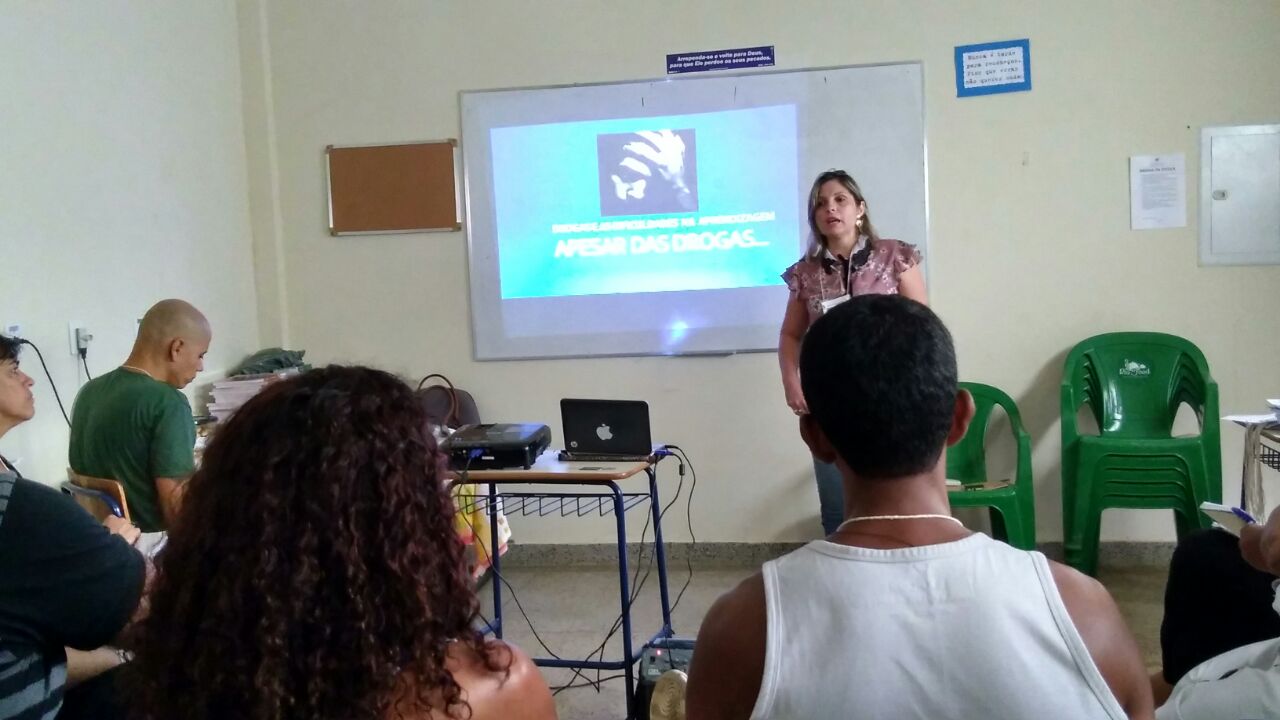 Avaliações Externas
O C. E. Rui Barbosa além de suas avaliações internas também participa de  avaliações externas. Como  a Olimpíada Brasileira de Matemática das Escolas Públicas (OBMEP) e do Exame Nacional do Ensino Médio (ENEM).
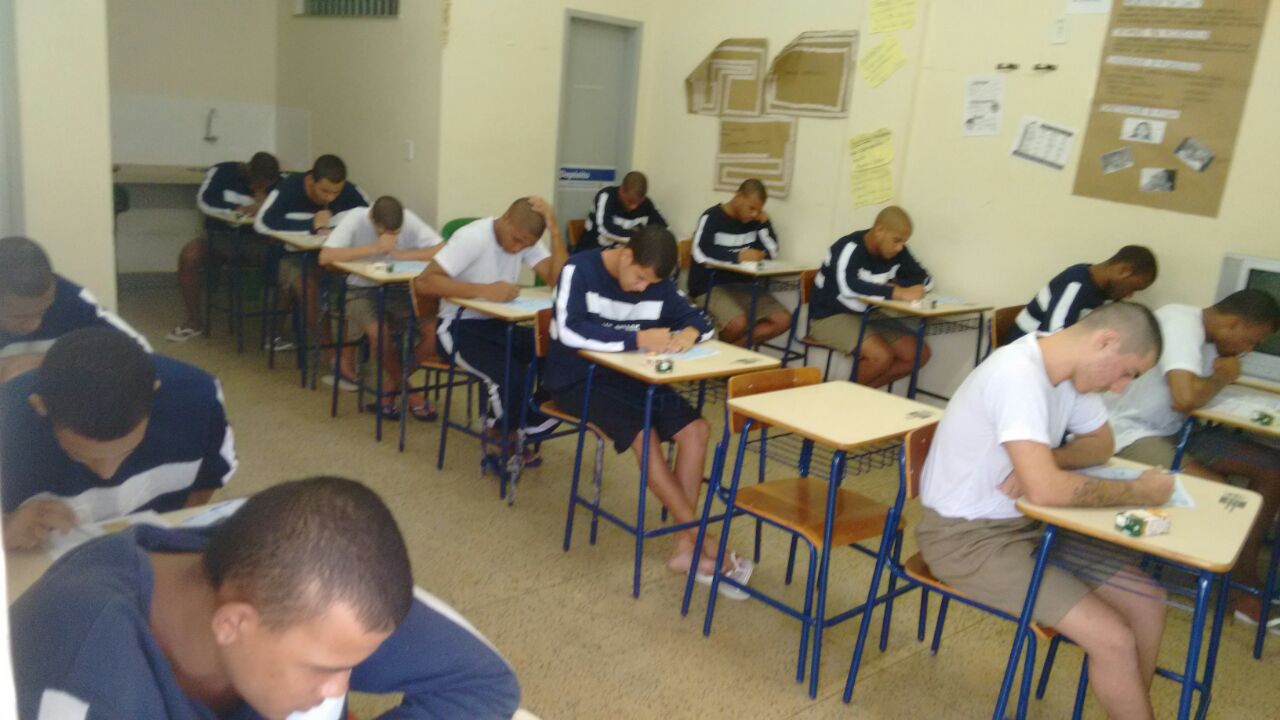 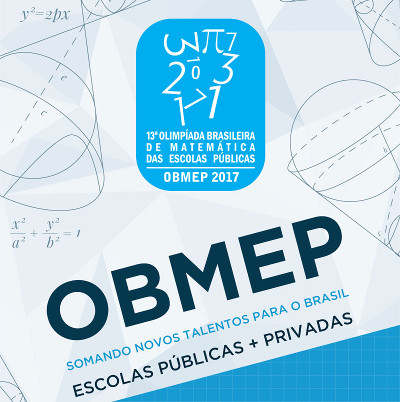 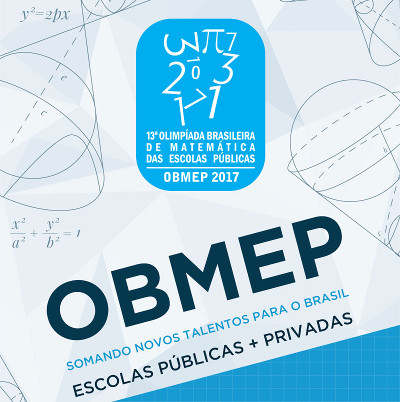 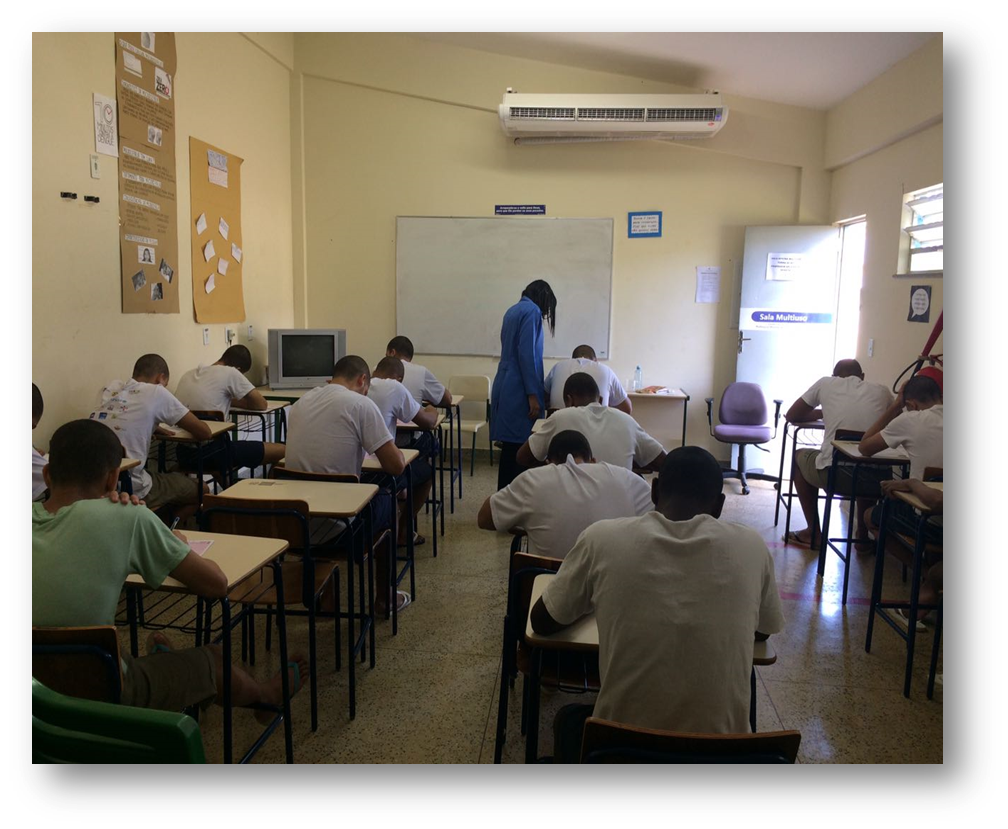 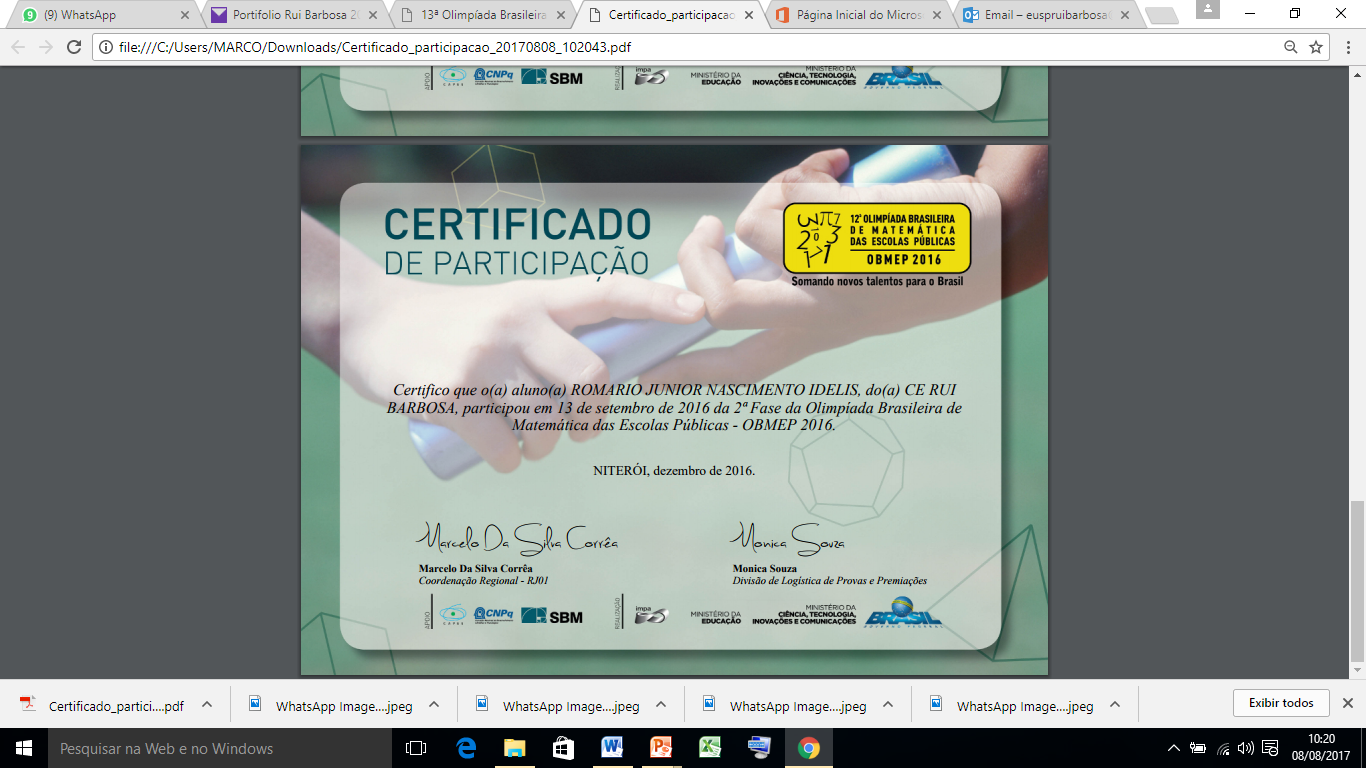 Feira de Ciências
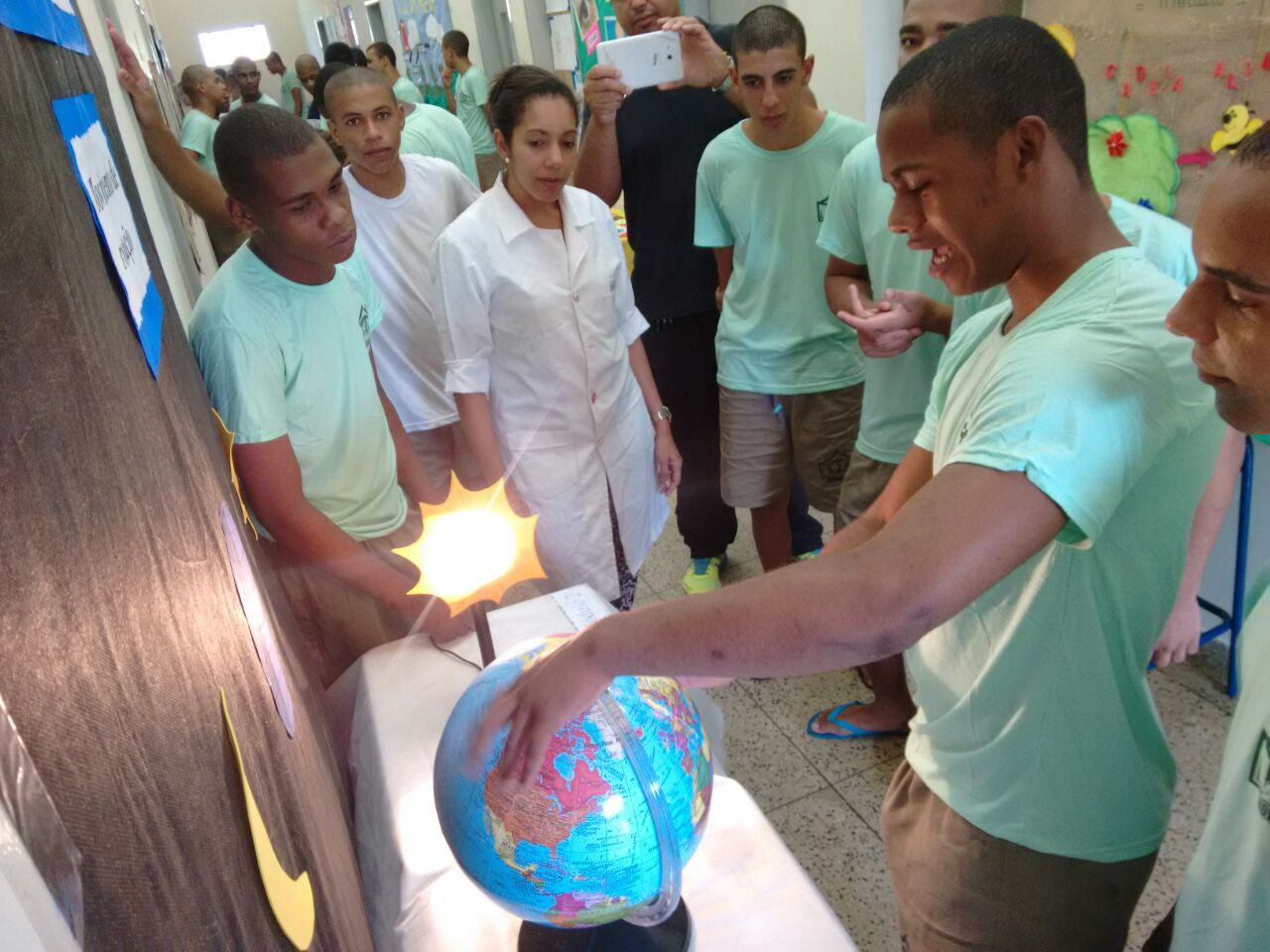 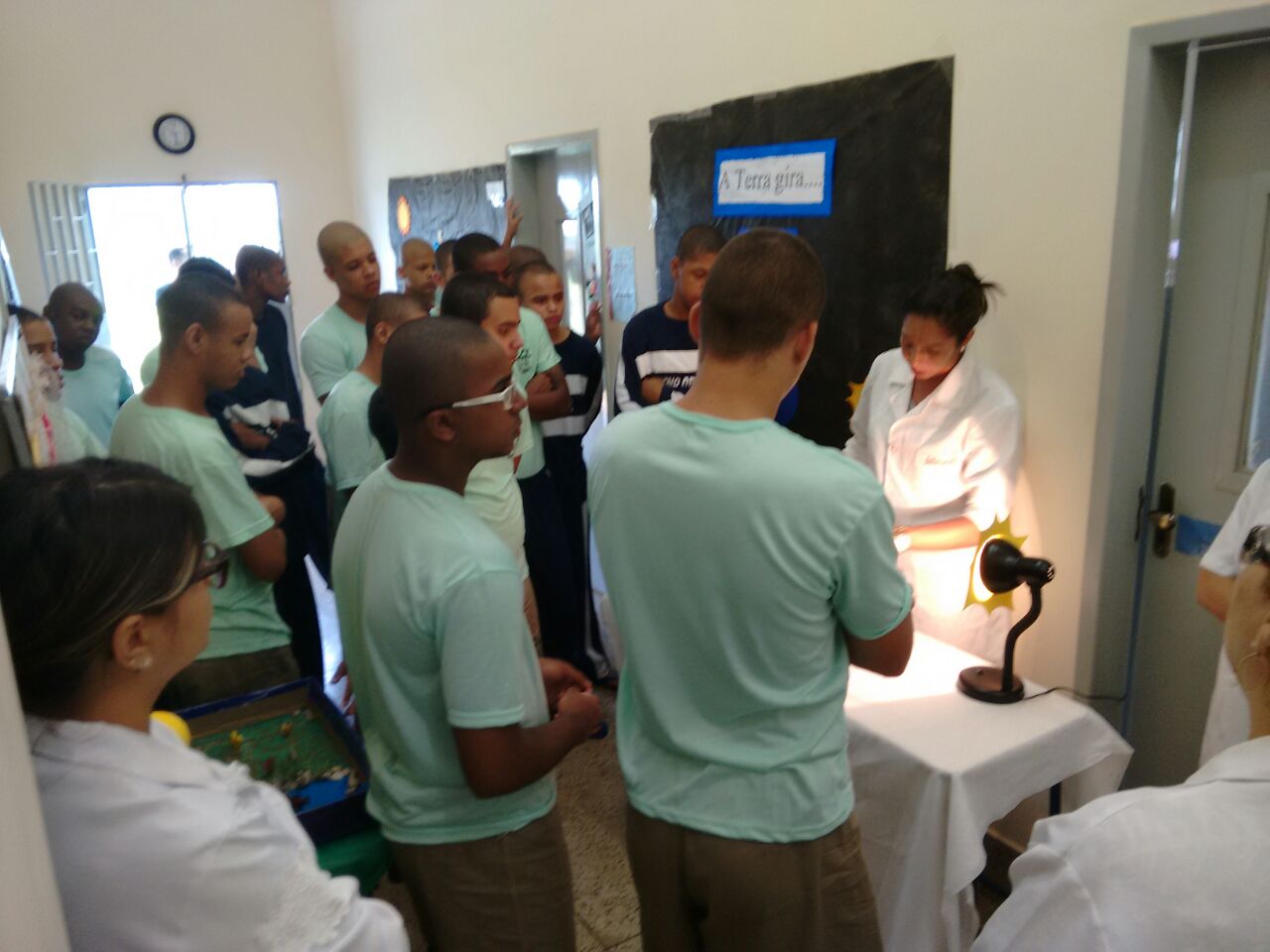 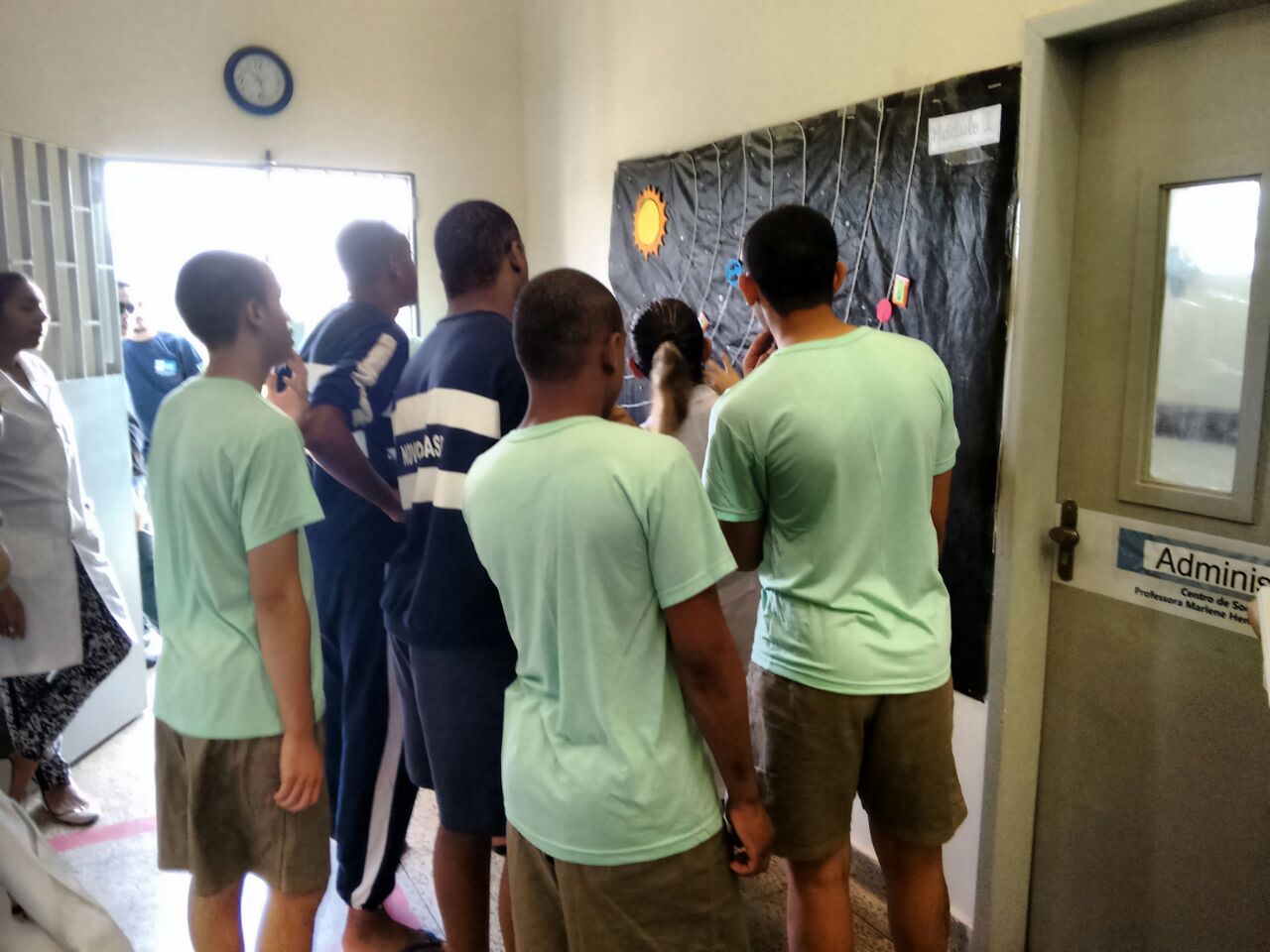 Feira de Artes e Projeto de Leitura
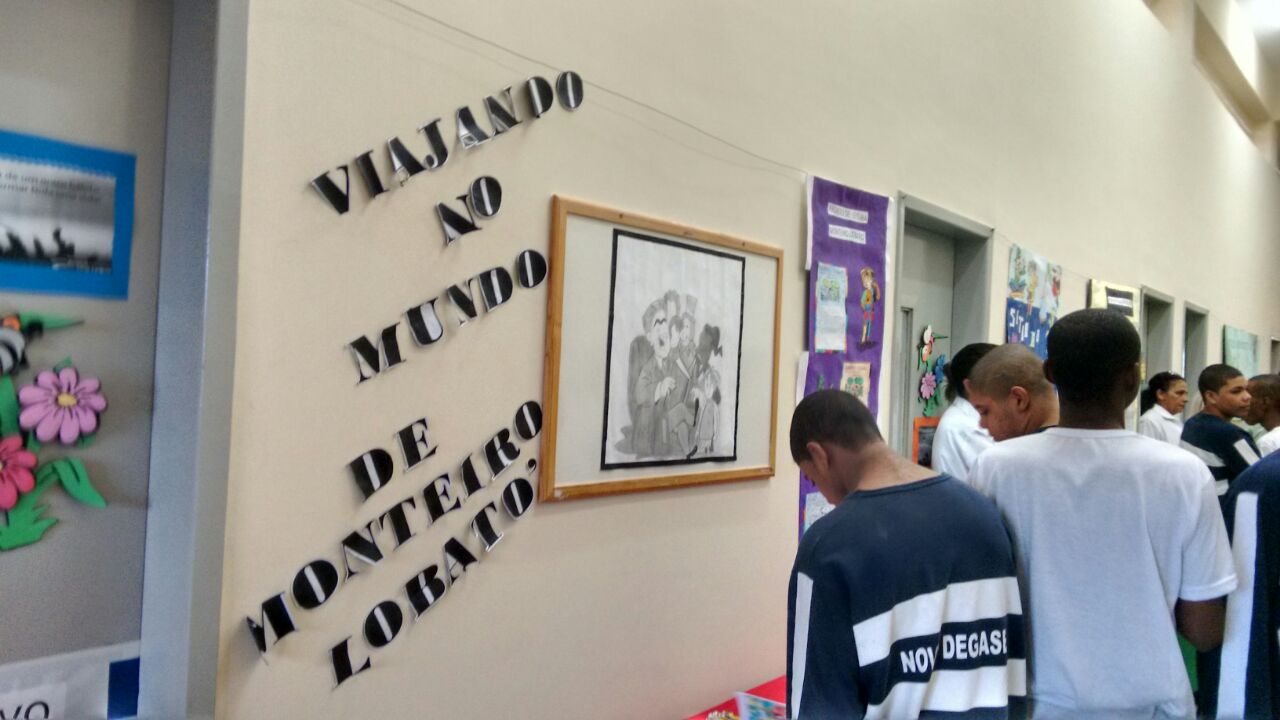 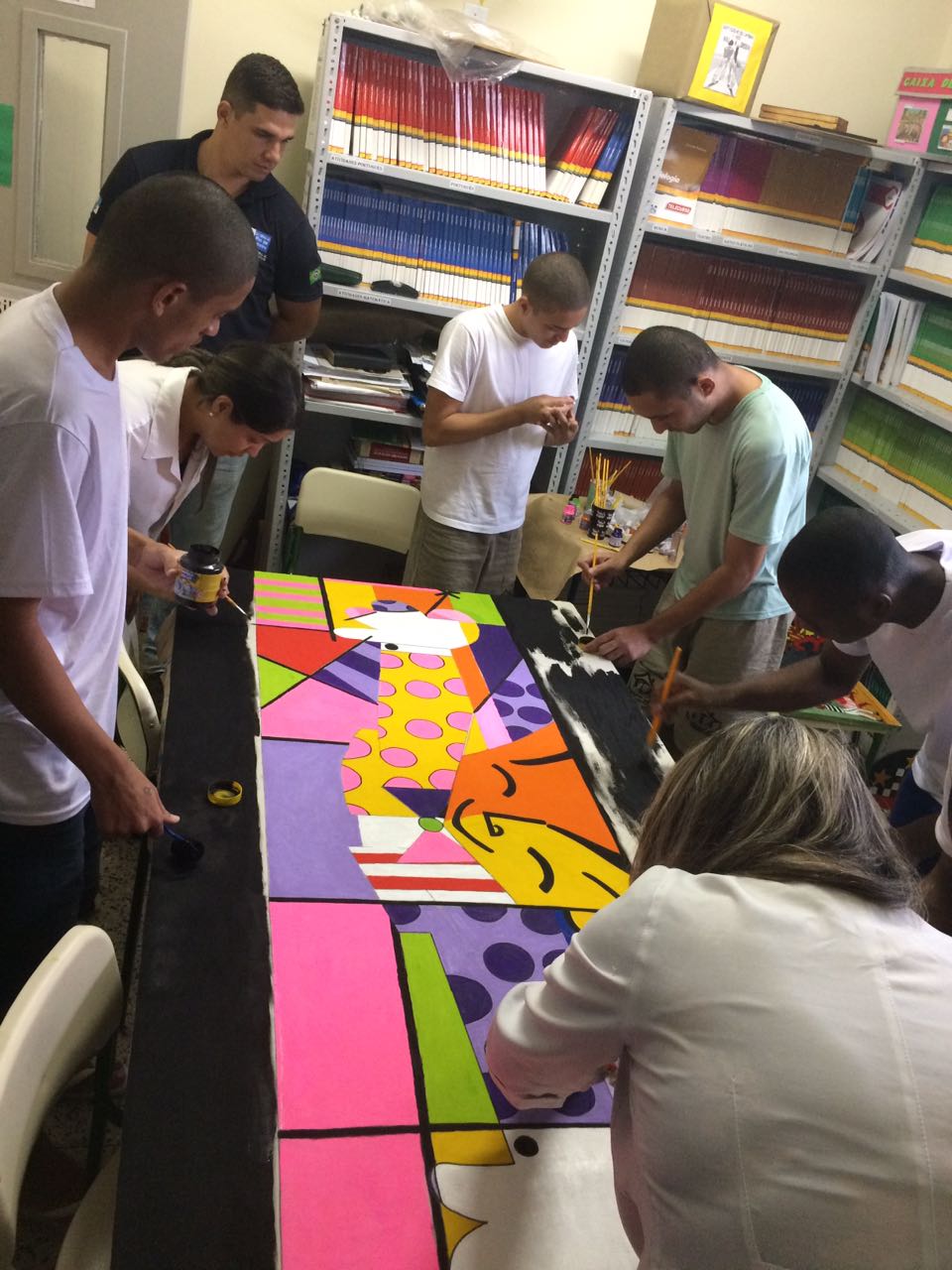 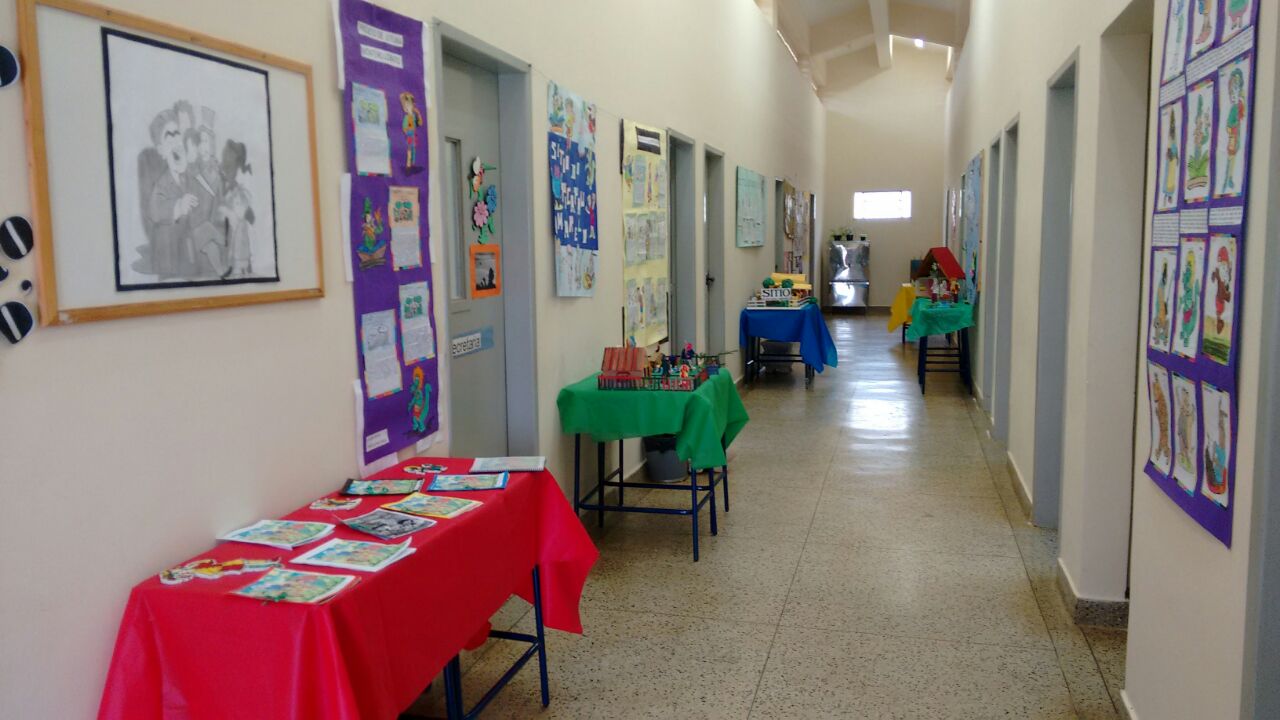 Dia das Mães
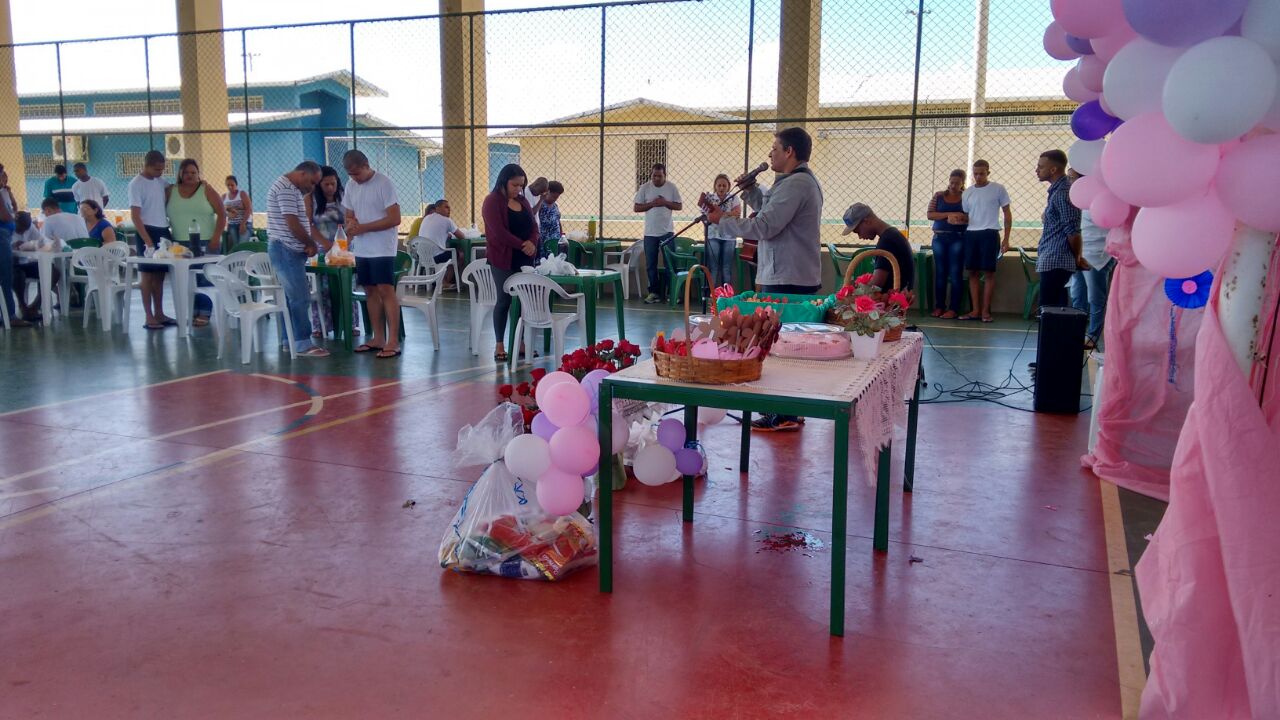 Celebração da Páscoa
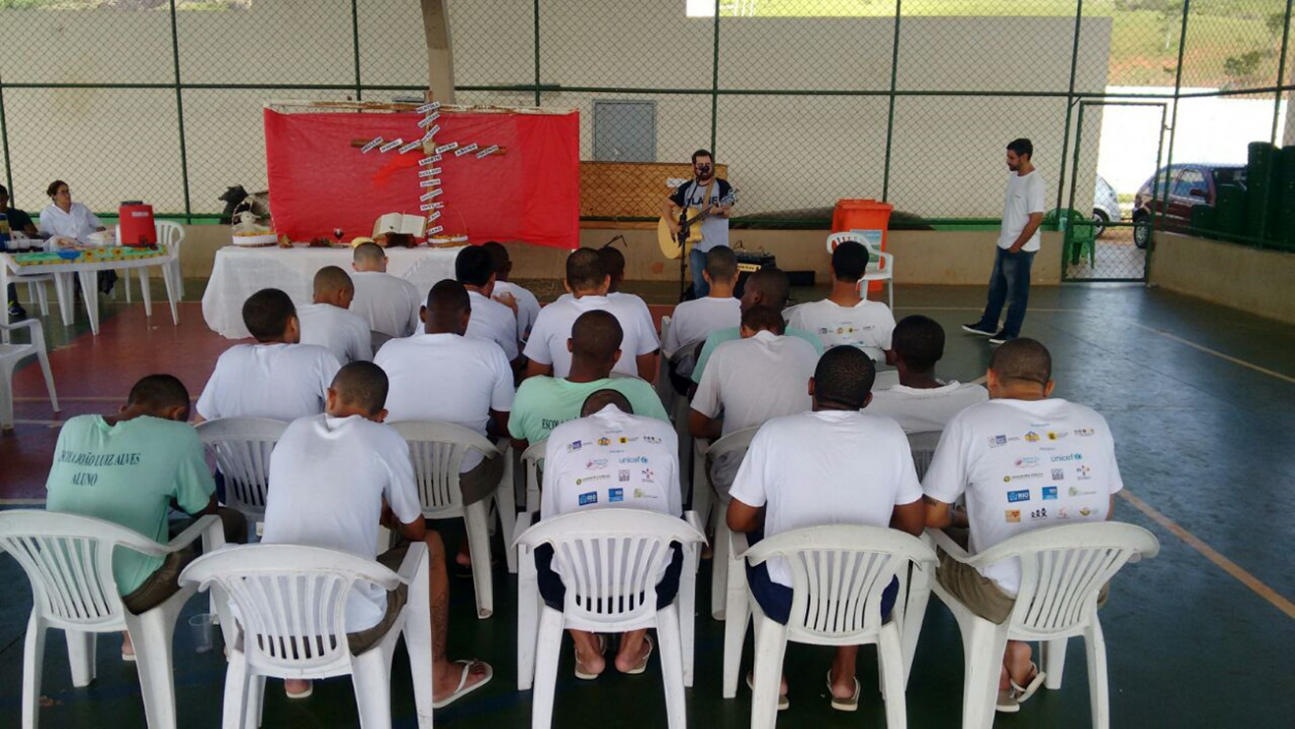 Oficina de Xadrez
Educação não tem cor: Discutindo racismo e preconceito na escola
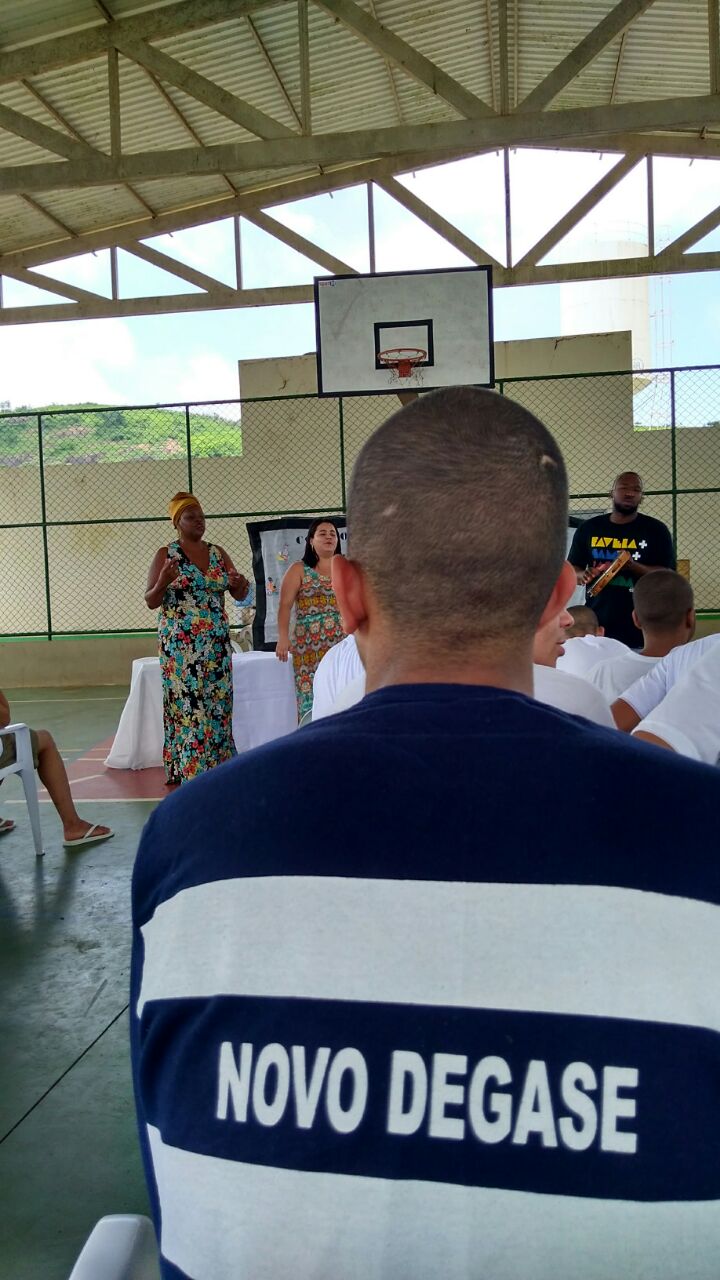 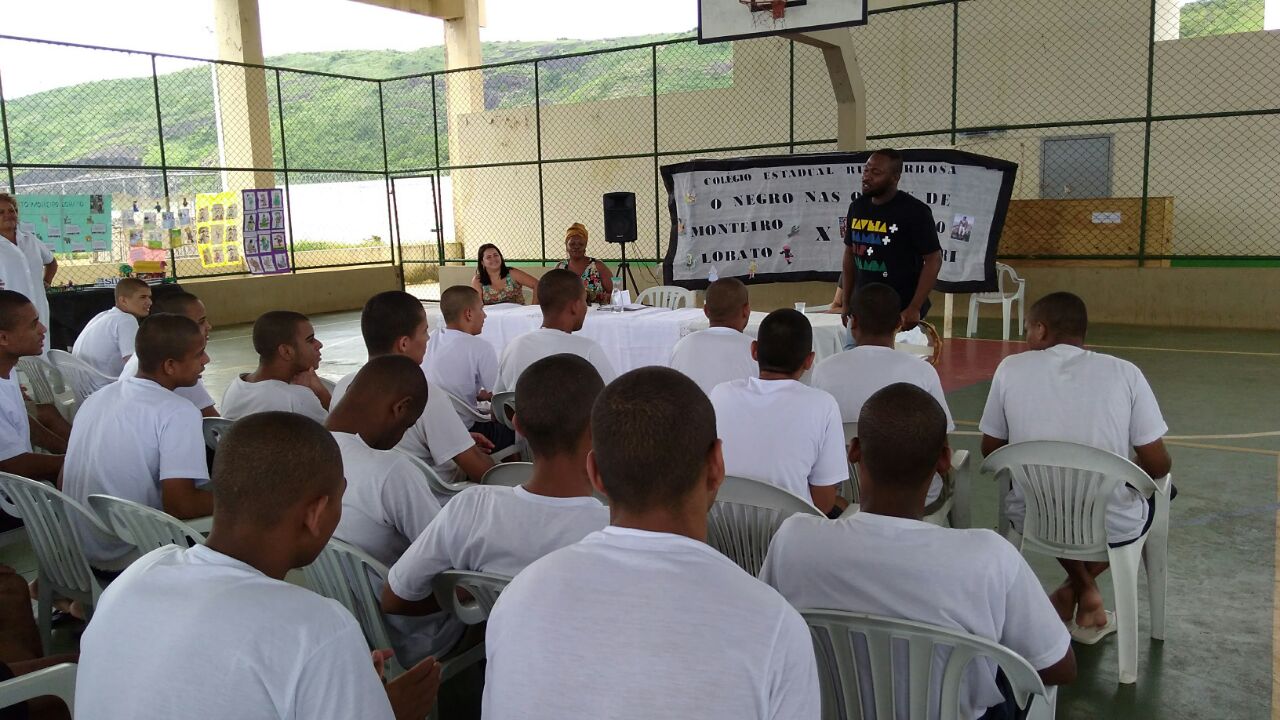 Encerramento do Ano Letivo/ Celebração do Natal
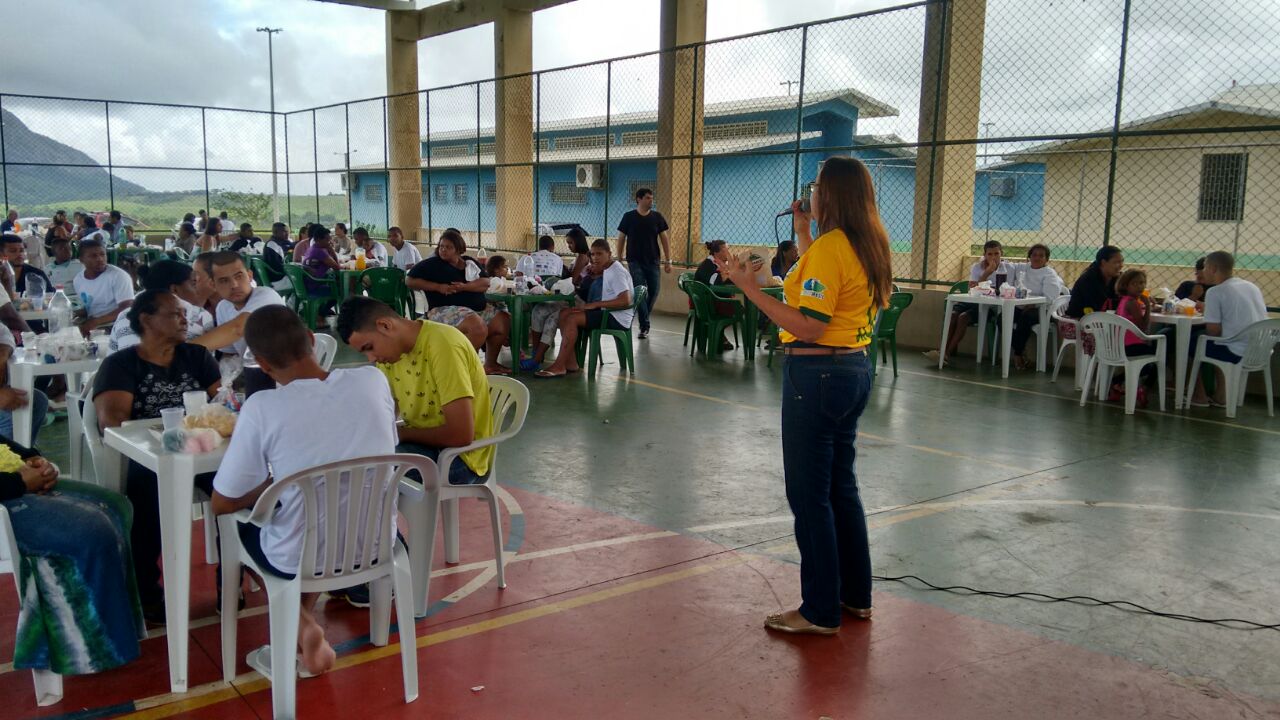 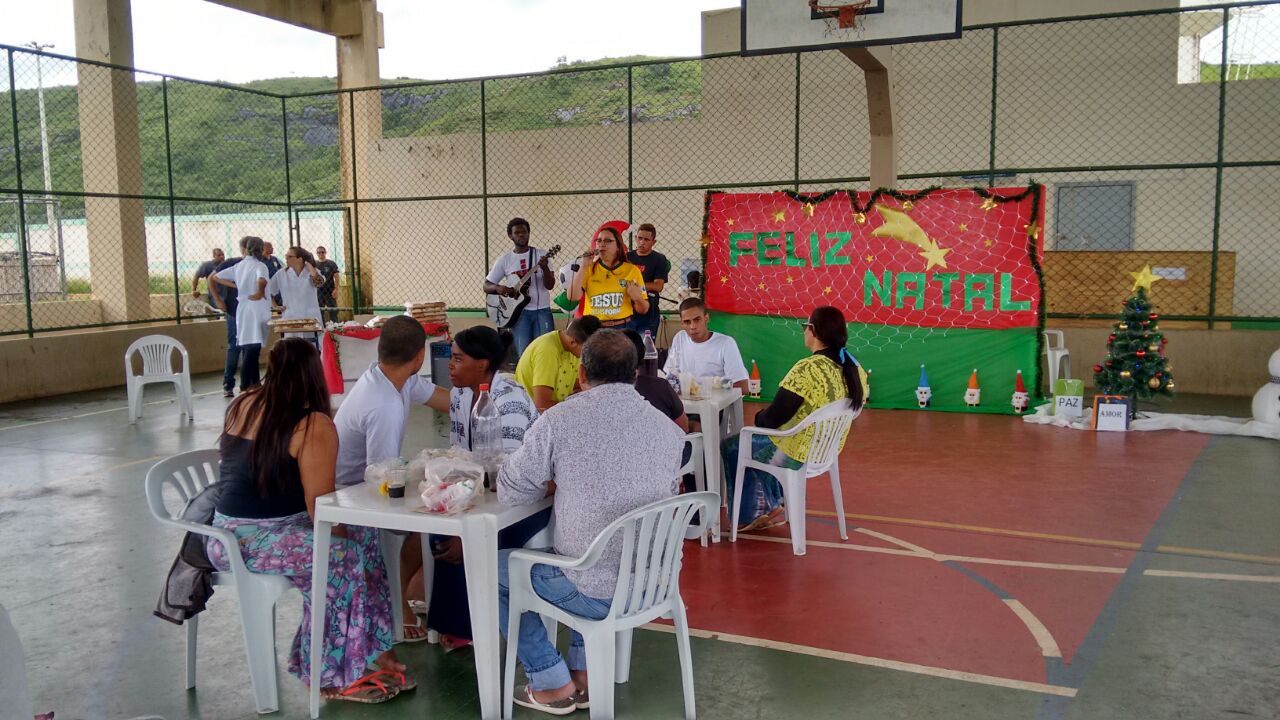 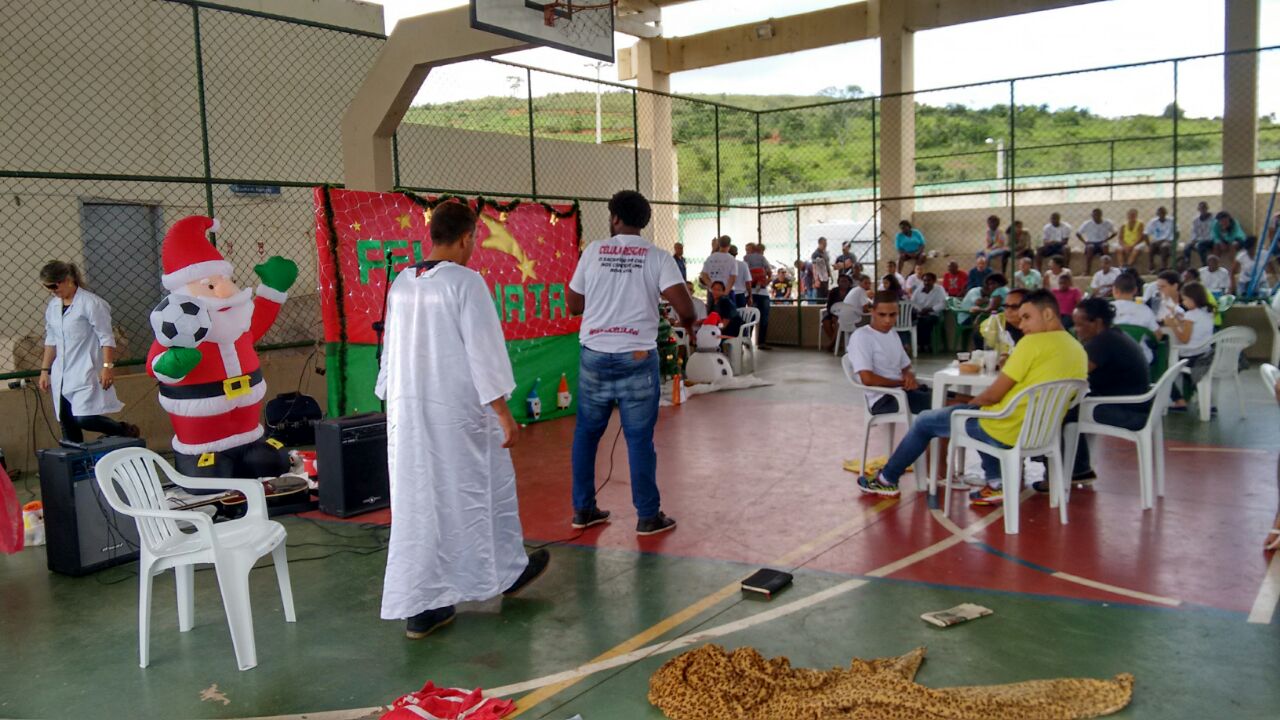 “Recomeçar é dar uma nova chance a si mesmo, é renovar as esperanças na vida e o mais importante, acreditar de novo.”
                           
                      Carlos Drummond de Andrade
Fim...